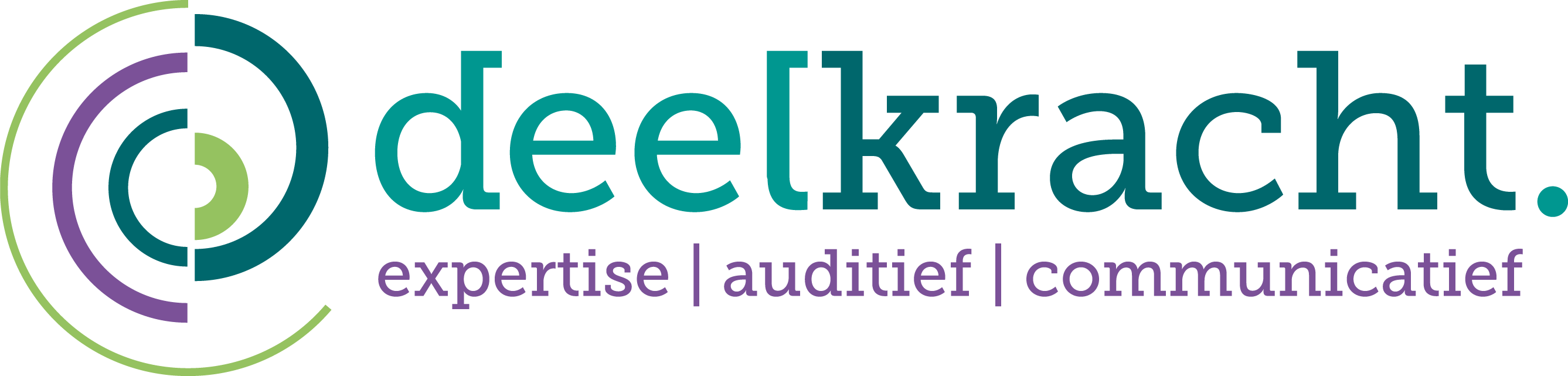 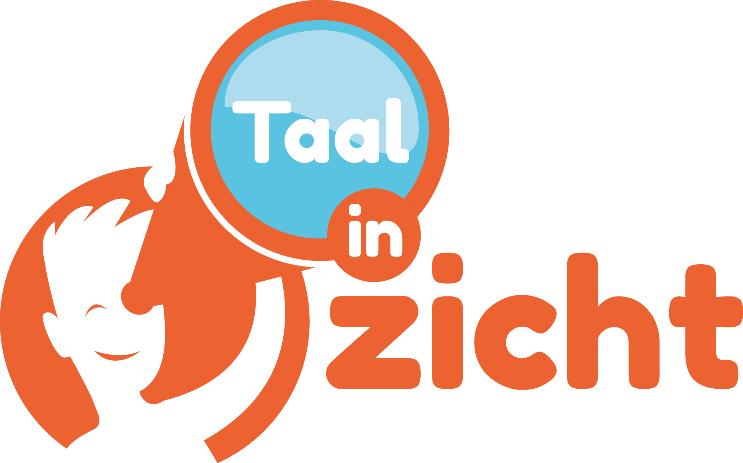 The role of communicative participation 
in the relation between language and well-being 
in children with DLD
IALP 2023 Together Towards Tomorrow
Lonneke Janssen
On behalf of the project team of the DLDLD study
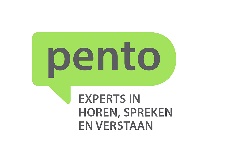 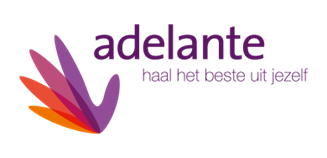 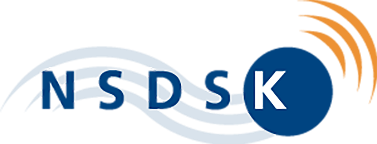 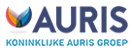 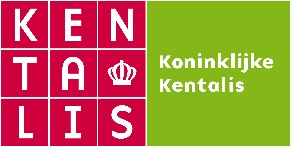 Language and well-being
"Well-being": social-emotional functioning and quality of life 
Both can be affected in children with DLD (Eadie et al., 2018; Goh et al., 2021; Le et al., 2020)
But: not in all children and there is unexplained variance 
Maybe communicative participation plays a role? (Cunningham et al., 2021)
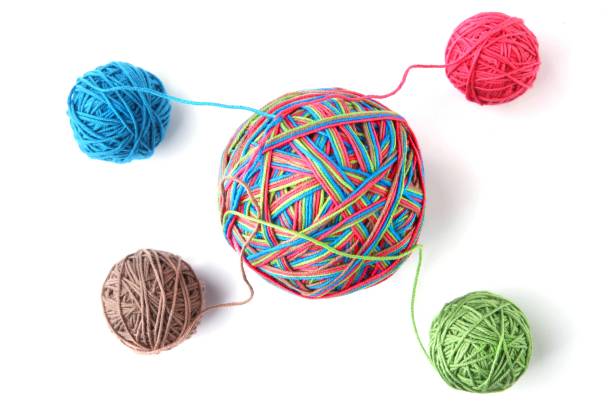 ‘’Understanding and being understood in a social context, by applying verbal and non-verbal communication skills’’ (Singer et al., 2020)
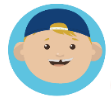 [Speaker Notes: Language and well-being

Low language ability has a negative impact on Quality of Life (Feeney et al., 2012; Le et al., 2020)

Lower language ability has a negative impact on social-emotional behavior in DLD (Goh et al., 2021)

Quality of Life was lower for nine-year-olds with DLD (Eadie et al., 2018)
With social-emotional problems present, Quality of Life was even lower 

But: language does not explain all variance in well-being 

Communicative participation

‘’Understanding and being understood in a social context, by applying verbal and non-verbal communication skills’’ (Singer et al., 2020) 

Linked to language, but a different construct: 
Improvement standard language measures does not automatically result in improved communicative participation, and vice versa 

Changes in CP can often not be related to changes in measures that assess the impairment (Cunningham et al., 2021)

Weak correlations between CP and measures of speech abilities and expressive vocabulary (Cunningham et al., 2021)]
Research question
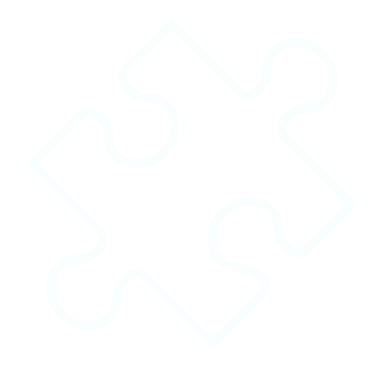 Language development
511 kinderen
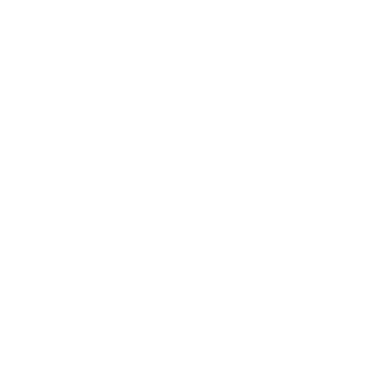 Well-being
Communicatieve participatie?
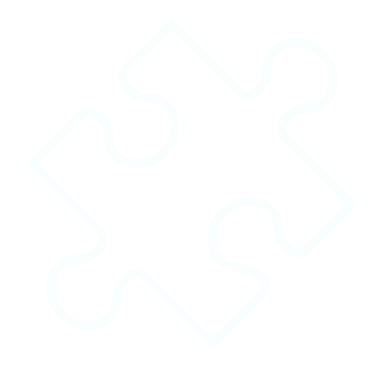 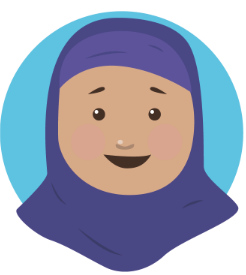 [Speaker Notes: Sanne
>Even aandacht besteden aan de genoemde antwoorden<

Bij TOS wordt natuurlijk vaak gedacht aan de geringe taalvaardigheid als belangrijke voorspeller voor welzijn
We weten vanuit de literatuur taalproblemen een relatie hebben met de sociaal-emotionele ontwikkeling
Die relatie is voor kinderen zonder TOS aangetoond en wordt ook wel bevestigd door het feit dat kinderen met TOS vaak problemen hebben op dit vlak
Maar we weten ook taalvaardigheid bij TOS maar een klein deel van de variantie in welzijn verklaart
Andere longitudinale studies toonden al dat ernstigere taalproblemen niet perse leiden tot meer problemen in welzijn
Er lijken dus nog andere factoren een rol te spelen – waarvan jullie al allerlei mogelijke factoren hebben genoemd]
Research question
Language development
511 kinderen
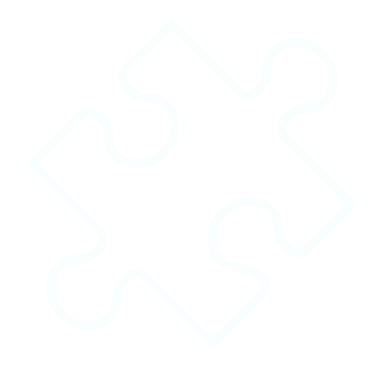 Communicative participation?
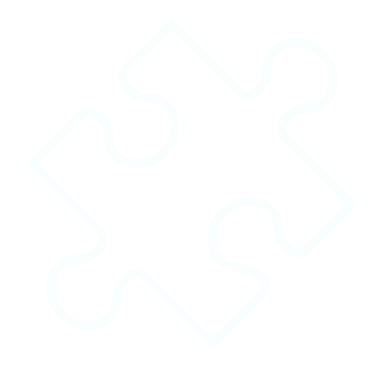 Well-being
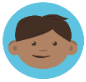 [Speaker Notes: Sanne
Een mogelijke factor is de communicatieve participatie of redzaamheid van een kind.
‘Communicatieve participatie is het begrijpen en begrepen worden in een sociale context door het inzetten van verbale en/of non-verbale communicatieve vaardigheden’. Dat leunt natuurlijk sterk op je taalvaardigheid, maar is niet hetzelfde. 
Er zijn kinderen met zwakke taalscores die zich toch goed kunnen redden in de communicatie, en vice versa.

Contact met anderen is essentieel voor de sociale en emotionele ontwikkeling. 
Daarom denken we dat naast taal de communicatieve participatie een rol zou kunnen spelen in de verschillen die we zien tussen kinderen in welzijn.
 
Hier nog ook iets over andere mogelijke factoren van invloed die mogelijk door mensen genoemd worden?:
Meertaligheid 
SES
Meegenomen in de analyses



Deze dia later nog een keer terugbrengen]
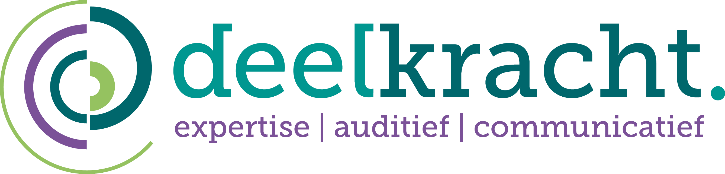 The DLDLD Study
600 children
Recruited from early intervention groups for DLD (M age = 3.9 years (0.29))
Followed for twenty years
Risk and protective factors
Explain variation in developmental patterns
6 m after end of intervention group – 4-5y
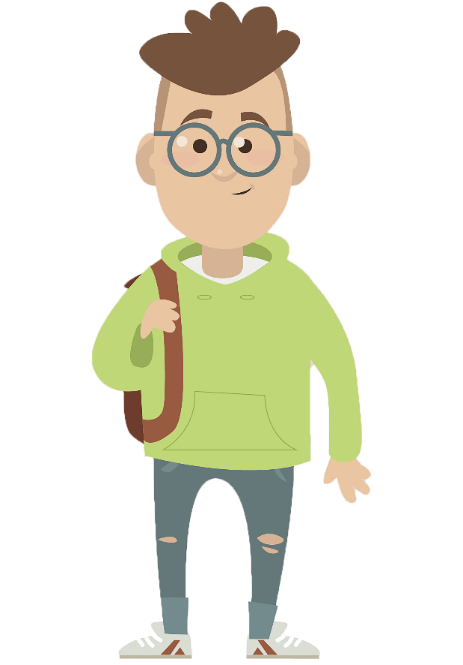 Transition to tertiary education – 17-19y
End of early intervention group – 3-4y
Transition to secondary school - 13y
Transition to year 3 – 6-7y
Transition to year 5 – 8-9y
Transition to work - 24y
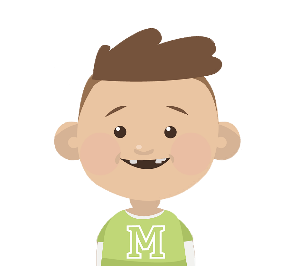 T0
T4
T5
T6
T2
T3
T1
4 years
24 years
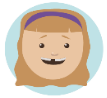 Participant’s characteristics
Variation in well-being
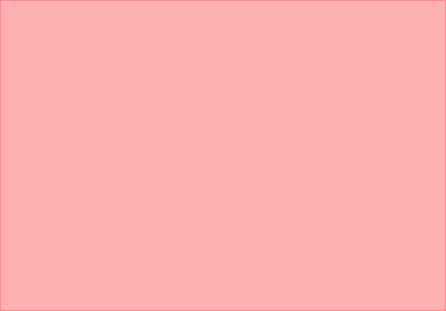 Raised
M Typically 
developing 
reference group
M (SD)
11.61 (5.27)
M (SD)
76.6 (9.11)
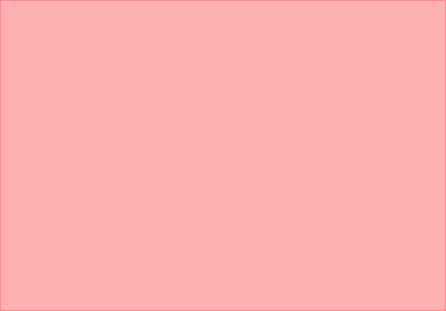 Borderline
M Typically 
developing 
reference group
Normal
Clinical
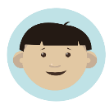 Results – indirect effects of CP
Language comprehension (T0)
Social-emotional problems (T1)
-.385***
-.015
Communicative participation (T1)
Expressive vocabulary
(T0)
.101
Quality of life 
(T1)
.474***
.309***
Expressive grammar
(T0)
Controlling for SES and age at T1
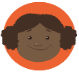 [Speaker Notes: Hier statistiek noemen of rechtsonder noemen]
Results – direct effect of expressive grammar?
511 kinderen
Language comprehension
Social-emotional problems
-.429***
Communicative participation
Expressive vocabulary
30 participants

Higher expressive grammar, but lower communicative participation
 
More social-emotional problems
.150***
.535***
Quality of Life
.309***
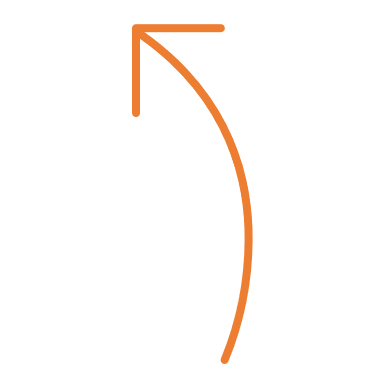 Expressive grammar
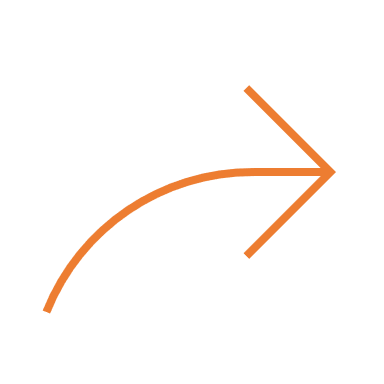 Statistical artifact
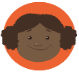 [Speaker Notes: Is dit statistisch artefact noemenswaardig? 

Deze kinderen kunnen goede zinnen maken, maar de communicatie naar de ander komt toch niet op gang, waardoor het misgaat in de interactie met anderen, miscommunicatie ontstaat. Dit kan weer leiden tot hogere score op SDQ. 

Communicatieve participatie is misschien belangrijk in het voorkomen van sociaal-emotionele problemen.  

Een hoger van taal leidt niet altijd tot meer succes in dagelijks functioneren. 

Een direct effect tussen taal en well being is er niet. Er zit nog iets tussen. 
Een andere factor zoals executieve functies of non-verbale communicatie kan ook van invloed zijn.]
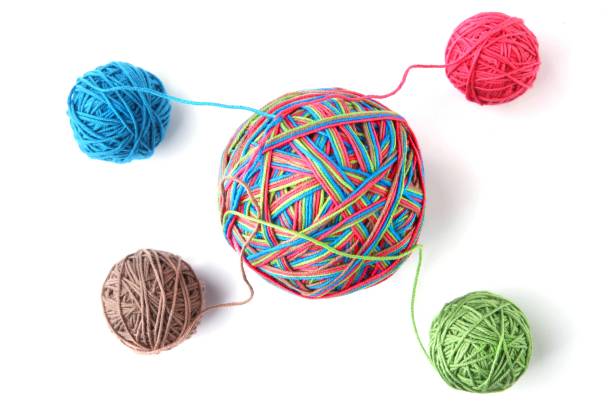 Conclusion
Language development
511 kinderen
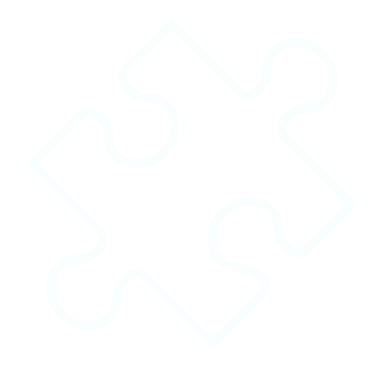 Better expressive grammar  
Better communicative participation​
Communicative participation
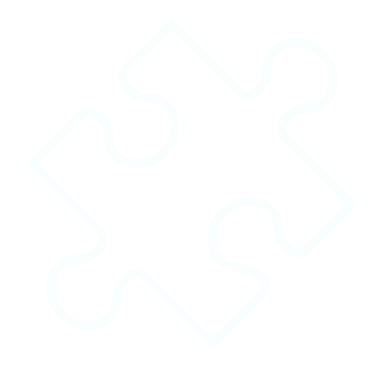 Better communicative participation 
less social-emotional problems and higher quality of life
Well-being
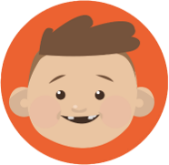 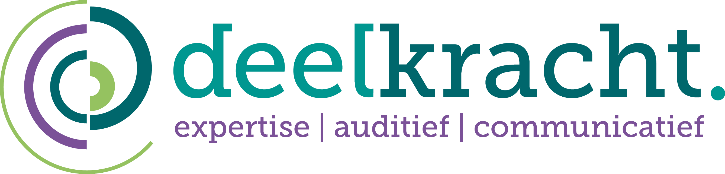 Thank you and time for questions
Iris Duinmeijer
Annette Scheper
Britt Hakvoort
Mélanie van 
Barreveld
Sanne Peet
Lonneke Janssen
www.projecttaalinzicht.nl 
English page coming soon!
Carla Vegter
Margo Zwitserlood-Nijenhuis
Wendy Bliekendaal
Lisanne Schmeitz
Marijke Zoons
E-mail: info@projecttaalinzicht.nl
[Speaker Notes: Deelkracht logo]